the amount of time between events
-Examples include:-if you are cooking-watching a show-running a race
-going to the movies
-traveling
Thank YouThank you for purchasing this product. To see more of my products please visit my Teachers Pay Teachers Store at http://www.teacherspayteachers.com/Store/Ready-Lessons The purchaser of the license may use this product for personal use and for their own classroom only.
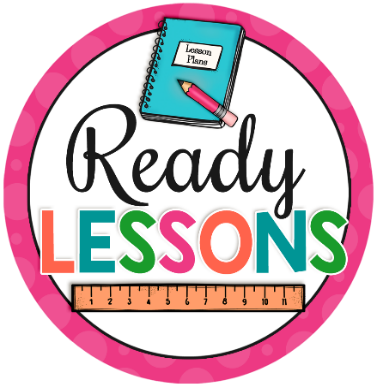 Credits
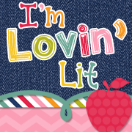 http://imlovinlit.blogspot.com
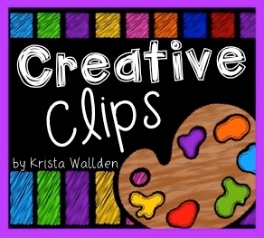 http://www.teacherspayteachers.com/Store/Krista-Wallden
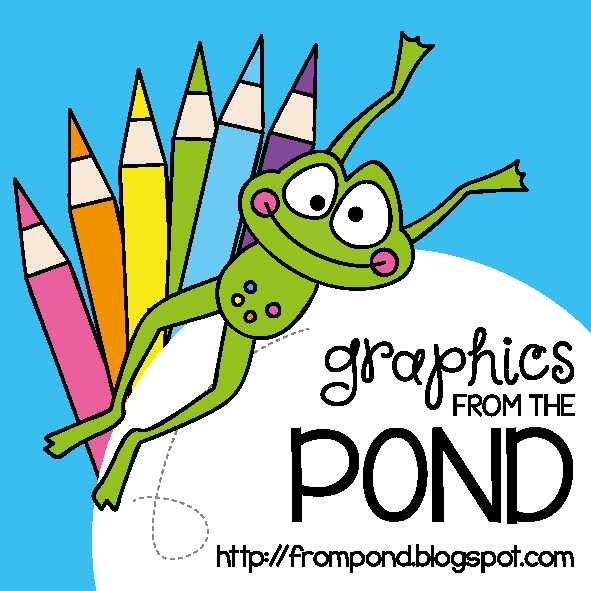 http://frompond.blogspot.com/
Heather Ayers, Fun for Learning
http://www.teacherspayteachers.com/Store/Fun-For-Learning